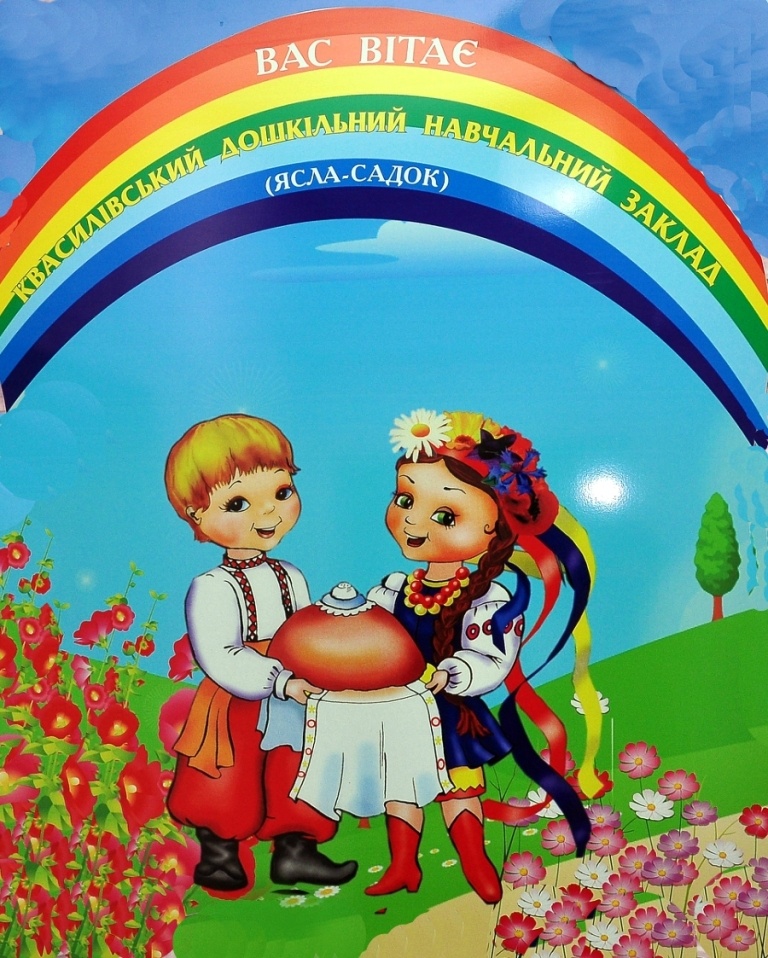 Завдання, методи і прийоми розвитку мови дошкільників
Методична скарбничка для вихователя
Навчально-мовленнєва діяльність дітей в ДНЗ
Рідна мова є загальною основою навчання і виховання дітей.

Кінцевою метою опанування рідної мови в дошкільному віці є засвоєння її літературних норм і культури мовлення, культури спілкування рідною мовою (формування комунікативної компетенції).
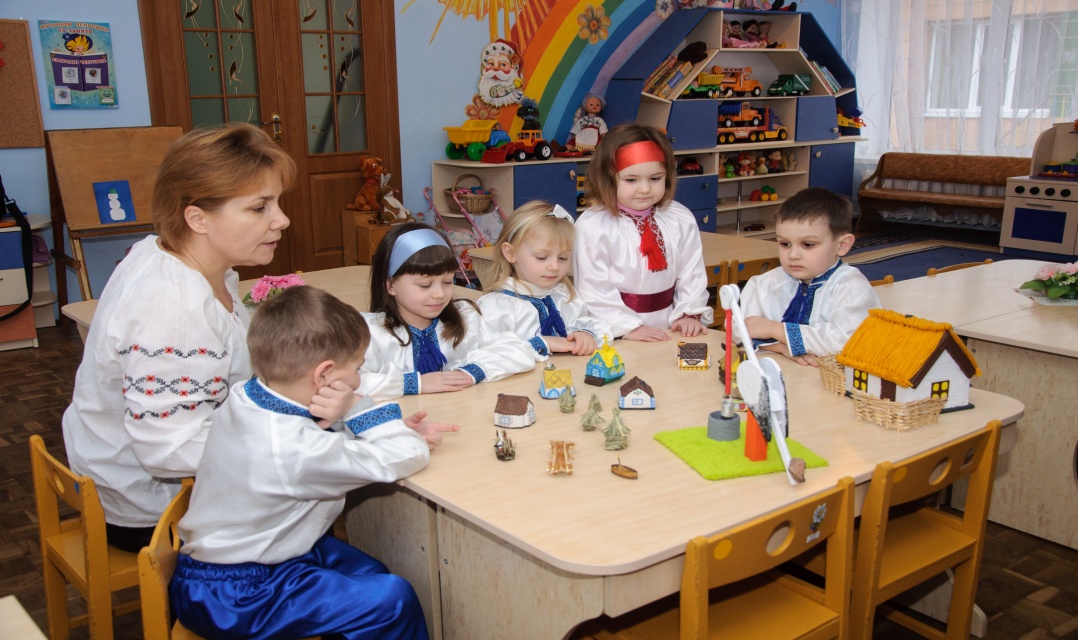 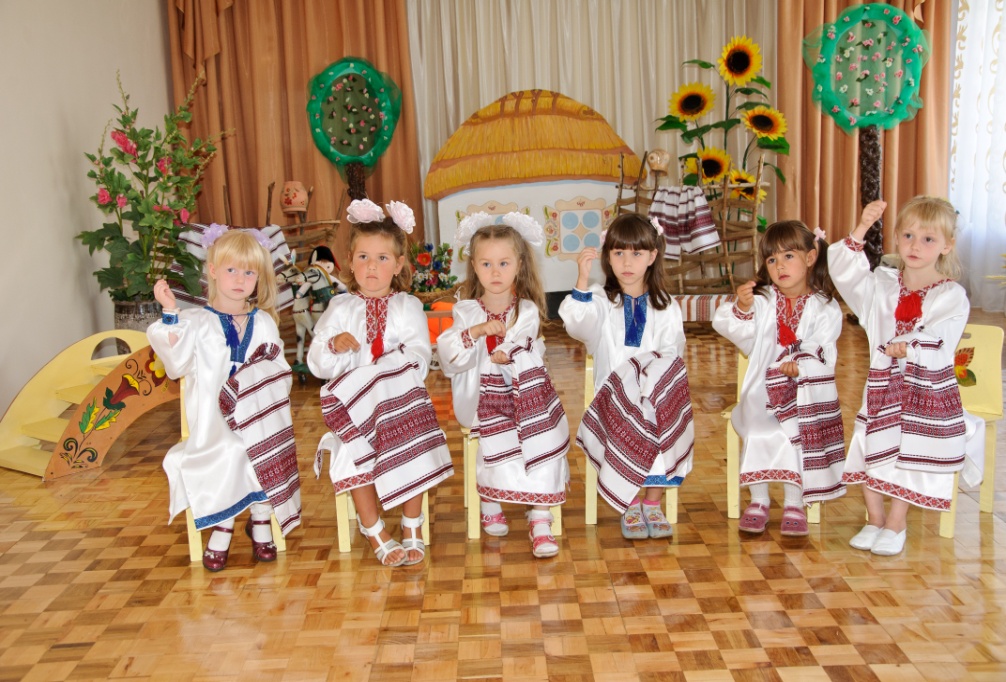 Навчально-мовленнєва діяльність в ДНЗ – це організована специфічна діяльність, яка протікає на мовленнєвому рівні в ході організованих навчальних занять, у мовленнєвих ігрових ситуаціях, в дидактичних іграх.
Види навчально-мовленнєвої діяльності в ДНЗ
Слухання:
слухання мовлення вихователя
слухання мовлення однолітків
Говоріння:
запитання
відповіді
розповіді
описи
переказ 
читання віршів тощо
Чому діти не можуть висловитись,  довести правильність свого рішення?
Дитина звикла до стереотипу “Дорослий завжди правий, слово дорослого - закон”.

Недостатньо розвинене мовлення, у якому є односкладові відповіді “так, ні” та дуже рідко складнопідрядні пояснювальні; діти висловлюються в основному простими реченнями.

Невміння дітей дотримуватися культури спілкування, знаходити компроміси, поступатися одне одному.
Завдання з розвитку мовлення та мовленнєвого спілкування
Види мовленнєвих занять
Комплексні
Тематичні  (спеціальні, домінантні)
Присвячується лише 
одному мовному розділу

На такому занятті закріплюється  мовленнєвий матеріал з комплексних занять та  пропонується новий
Складаються з трьох цілком
самостійних мовних розділів:

Зв'язне мовлення (планується на кожному комплексному занятті)
Словник (або граматика);
Звукова культура мовлення (або словник)
Контрольні (з ІІ молодшої групи), комбіновані, інтегровані
Програмовий зміст комплексного заняття
До кожного розділу мовлення необхідно добирати з Програми конкретні навчальні завдання 
(виховні завдання визначаються залежно від теми, змісту заняття і вікових особливостей дітей)
Приклад запису комплексного мовленнєвого заняття у середній групі  

Мовленнєве спілкування. Тема “У світі гри та іграшки” (комплексне, групове)
Програмові завдання: 
       Зв'язне мовлення: продовжувати вчити дітей складати описові розповіді про іграшки за зразком вихователя.
       Звукова культура мовлення: вправляти дітей у виокремленні першого звуку в словах.
       Словник: збагачувати словник образними виразами, епітетами; продовжувати вчити відгадувати загадки.
       Розвивально-виховні завдання: розвивати пам’ять, мислення, мовлення; виховувати інтерес до занять, позитивні риси характеру.
Програмовий зміст спеціального (тематичного) заняття
Програмовий зміст містить лише завдання над однією стороною мовлення; слід закріпити матеріал, який подавався на комплексних заняттях стосовно цієї сторони мовлення, та додатково спланувати одне нове завдання з цієї ж сторони мовлення
Приклад запису спеціального мовленнєвого заняття у середній групі  

Мовленнєве спілкування. Тема “Хто живе під кригою?” (спеціальне, групове)
Програмові завдання: 
     Звукова культура: вправляти дітей у правильній вимові звука [р]; продовжувати вчити             добирати слова із запропонованим  звуком на початку та в кінці їх; інтонаційно виділяти (інтонувати) звуки в словах; робити елементарний (частковий) звуковий аналіз слів, виділяючи та підраховуючи кількість звуків у слові за допомогою нейтральних фішок (білих квадратиків).
     Сприяти розвитку фонематичного  слуху, чіткої  артикуляції звуків мови, мовного дихання, мовлення, уваги, мислення, пам'яті,  мовленнєвої й пізнавальної активності.
     Виховувати позитивні риси характеру, інтерес до мовленнєвих занять.
Завдання словникової роботи
Методи та прийоми формування лексичної компетенції
Завдання формування звукової культури мовлення
Методи та прийоми формування фонетичної компетенції
Завдання формування граматичної правильності мовлення
Методи та прийоми формування граматичної компетенції
Розвиток монологічного мовлення
Розвиток діалогічного мовлення
Форми
Методи та прийоми навчання зв'язного монологічного та діалогічного мовлення
Ознайомлення з художньою літературою
Комплексне використання методів і прийомів на заняттях з розвитку мовлення дошкільників
Інтерактивні методи розвитку мовлення
Інтерактивні технології ("inter" - взаємний, "act" – діяти; означає взаємодіяти, спілкуватися з будь-ким) - це спеціальна форма організації пізнавальної та комунікативної діяльності, у якій всі учасники охоплені спілкуванням (кожен вільно взаємодіє з кожним, бере участь у рівноправному обговоренні проблеми). Основний елемент інтерактивного заняття - діалог.
Мікрофон                                                                        За і проти
Дебати                                                                              Передбачення
Удвох                                                                                  Показуха
Ланцюжок                                                                      “А що було б, коли б…?”
Снігова куля                                                                   Уявна картина
Синтез думок                                                                “Що можна робити?”
Коло ідей                                                                          Перевтілення
Загальний проект                                                        Казка навпаки
Асоціативна квітка                                                     Колаж
Дерево рішень                                                               Реклама
Метод багатоканальної діяльності                     Ділова гра
Дискусія                                                                            Аналіз життєвих ситуацій
Мозкова атака                                                                КВК                                                     
Вікторина                                                                        “Що? Де? Коли?”
Моделювання проблемних ситуацій                  Бесіда-діалог
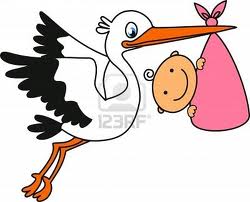 Дякуємо за увагу!
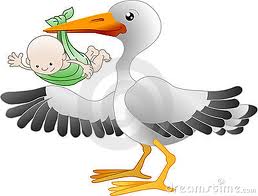